와인 전문 기업 ㈜에프엘코리아                            브랜드 문의 02)449-3151
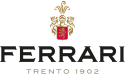 BRAND STORY / 브랜드 스토리
Giulio Ferrari (지울리오 페라리, 설립자)가 샤도네이 품종으로 그의 이름을 딴 첫 스푸만테 와인을
생산한 1902년으로 부터 백 주년이 넘었다.
그 동안 긴 역사 만큼이나 많은 사람들의 사랑을 받아왔으며, 한 세기를 풍미한  페라리의 역사는
Giulio Ferrari의 손에서 시작되어 반 세기 후 Bruno Lunelli 에게로 이어진다. Giulio Ferrari가
훌륭한 와인을 만들었다면 Bruno Lunelli 는 그 와인을 유명하게 만들었으며,
이탈리아의 가정에서 중요한 날, 월드컵 결승전에서 세번 째 우승을 달성했을 때, 역사적인 
정상 회담 테이블, 영국 여왕이 방문 했을 때 뿐만 아니라 수 많은 정치인들과 유명 인사들이
월드컵을 포함한 스포츠 및 유명 행사 등 최고의 자리에 항상 기념 주로 사용되고 있다.
페라리 스타일과 철학이 깊이 스며들어  있는  명실상부한 이탈리아 No.1 스푸만테
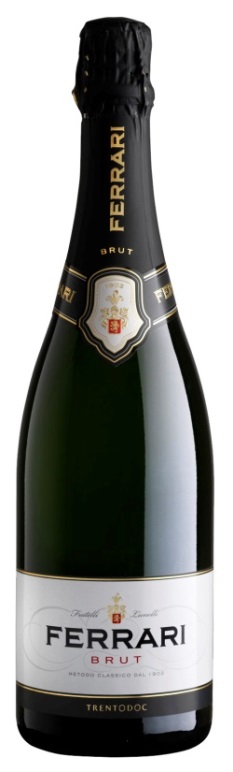 PRODUCT INTRODUCTION / 제품 소개
페라리 브뤼 NV(Ferrari Brut NV)
생산지역 및 등급: TRENTO DOC
포도품종: 샤도네이 100% 최소 20~24개월 이스트 숙성
지속적인 버블과 생동감 있고 밝은 연두색을 띈 노란 컬러
신선하면서도 깊고 섬세한 향과 무르익은 사과에 야생화 아로마의 향연
입 안을 감도는 잘 익은 과일과 갓 구운 빵의 매력적인 풍미

SELLING POINT / 주요 판매 포인트 및 한 줄 평
이탈리아 No. 1 스푸만테 페라리 대표상품, 다양한 행사와 기념 주
AWARDS / 수상 내역
Wine Enthusiast 90pts, Wine Spectator 90pts ,James Suckling 90pts                                                     2019 Champagne & Sparkling Wine World Championships Gold                                               Official wine of the 2020 “Michelin Guide Star Revelation” for the Nordic Countries
페라리, 샴페인 그 이상의 가치                 이탈리아의 No. 1 스푸만테